Gleichstellung,was denkst du?
Kreativer Wettbewerb 
Büro für die Gleichstellung von Frau und Mann und für Familienfragen GFB
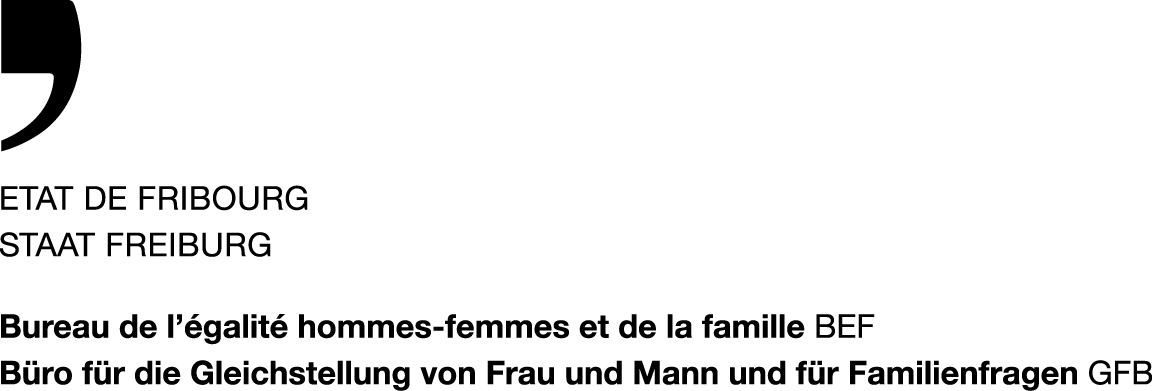 Inhalt
01. Instrumente zur Bekämpfung vonGeschlechterungleichheiten
02. Kreativer Wettbewerb
Memes
Texte
03. Teilnahme
04. Einsenden
2
Instrumente
3
Instrumente
Es gibt verschiedene Möglichkeiten, gegen Geschlechterungleichheiten vorzugehen. Zum Beispiel
mit seinem Umfeld sprechen
Präventionskampagnen teilen
Politiker/innen wählen, die dieses Anliegen unterstützen
usw. 

Aber auch Humor und Schreiben sind Instrumente gegen Ungleichheit.
4
Humor
Komiker nutzen manchmal ihre Sketche, um engagierte Botschaften gegen Geschlechterungleichheiten zu verbreiten. 

Beispiel

Renato Kaiser

Auch andere Humorformen können eingesetzt werden.
5
Übung
Bildet 3er- oder 4er-Gruppen
schaut das Video gemeinsam an
identifiziert die verschiedenen erwähnten Geschlechterungleichheiten
6
Schreiben
Schreiben ist ein mächtiges Instrument, um Ideen und Botschaften zu verbreiten. Viele Menschen setzen sich so für die Geschlechtergleichstellung. 

Beispiele 

Iris von Roten 

Christa Wolf

Chimamanda Ngozi Adichie

usw.
7
Kreativer Wettbewerb
8
Kreativer Wettbewerb
Der kreative Wettbewerb des Büros für die Gleichstellung von Frau und Mann und für Familienfragen (GFB) bietet dir die Möglichkeit, dich mit dem Thema Geschlechter(un)gleichstellung auseinanderzusetzen und deine Meinung zu teilen.
Du kannst wählen zwischen
der Kreation eines Memes, indem du Humor als Instrument nutzt oder
dem Verfassen eines kurzen Textes mit Schreiben als Instrument.
9
Kreativer Wettbewerb
Was ist ein Meme? 
(interessantes oder witziges) Bild, Video o. Ä., das in sozialen Netzwerken schnell und weit verbreitet wird
Duden. Meme. https://www.duden.de/rechtschreibung/Meme
10
Beispiele für Memes
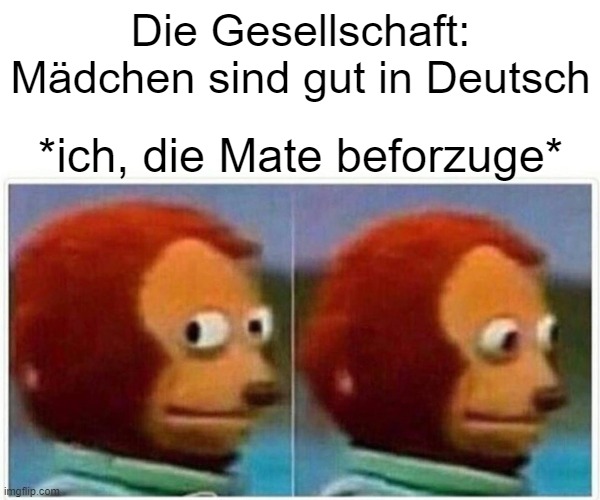 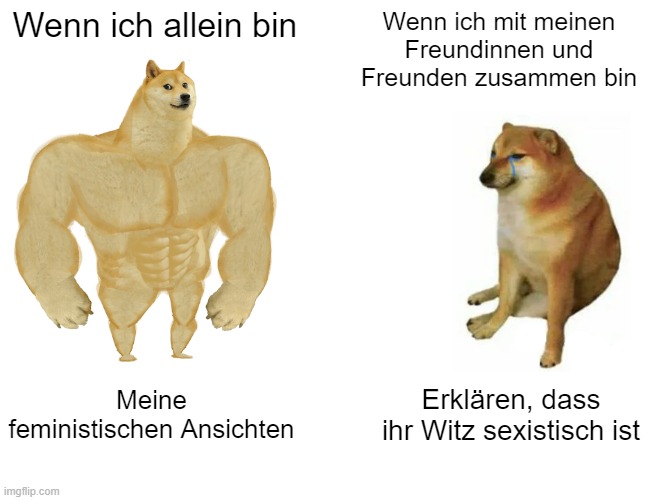 11
Beispiele für Memes
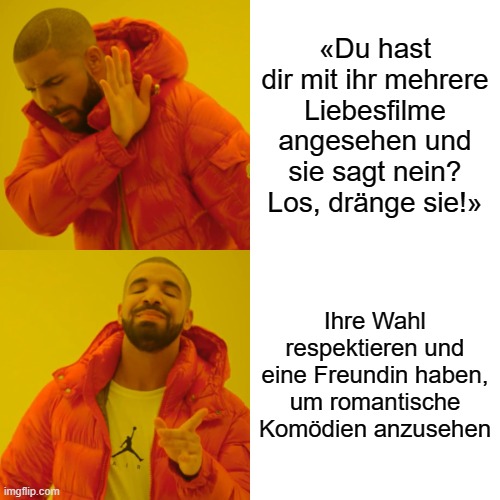 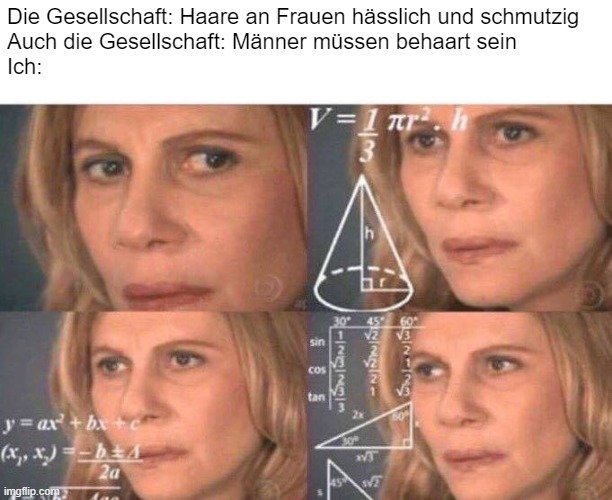 12
Beispiele für Memes
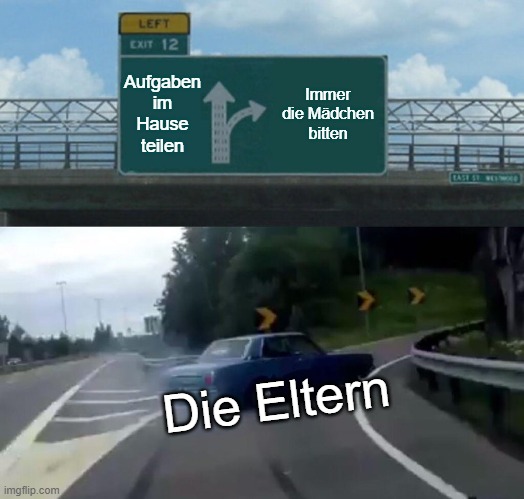 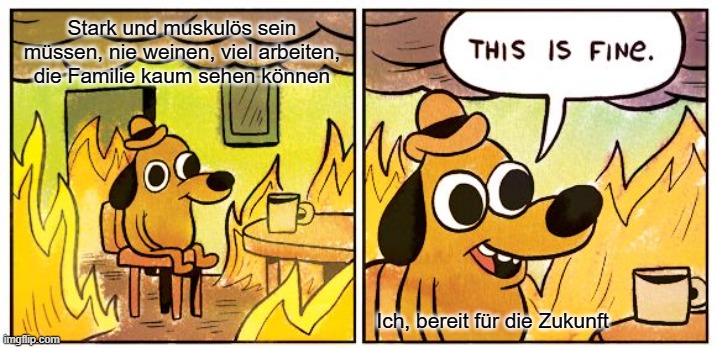 13
Kreativer Wettbewerb
Wenn du dich für ein Meme entscheidest:

Prangere Geschlechterungleichheiten mit Humor an
Nutze dafür die bereitgestellten Vorlagen
14
Kreativer Wettbewerb
Wenn du dich für einen kurzen Text entscheidest: 

Lies zunächst den Auszug aus dem Buch Mehr Feminismus! Ein Manifest und vier Stories der Schriftstellerin Chimamanda Ngozi Adichie 
Beantworte anschliessend die Frage: «Was soll man einer Person antworten, die behauptet, dass die Gleichstellung bereits erreicht ist? »
15
Auszug aus dem Buch
«Ich mache oft den Fehler zu glauben, dass etwas, was für mich auf der Hand liegt, für alle anderen ebenso offensichtlich ist. Nehmen wir meinen guten Freund Louis, der ein intelligenter, fortschrittlicher Mann ist. Wenn wir uns unterhielten, sagte er oft: ‹Ich verstehe nicht, was du damit meinst, wenn du sagst, die Dinge sind für Frauen anders und schwieriger.› Ich verstand nicht, warum Louis nicht sah, was so offensichtlich war.»
Adichie, Chimamanda Ngozi. (2016). Mehr Feminismus! Ein Manifest und vier Stories. Frankfurt am Main. FISCHER Taschenbuch. S. 12
16
Teilnahme
17
Teilnahme
Jede Schülerin/jeder Schüler kann ein Meme erstellen oder einen Text schreiben (maximal eine A4-Seite). 

Es ist möglich, als Team (maximal zwei Personen) teilzunehmen.
18
Einsenden
19
Einsenden
Um am Wettbewerb teilzunehmen, sende dein Meme oder deinen Text bis zum 30. November 2023 an die folgende E-Mail-Adresse: bef@fr.ch
 
Vergiss nicht, in deiner E-Mail deine Kontaktdaten anzugeben (Name, Vorname, Klasse und Schule). Diese Informationen werden nur im Zusammenhang mit diesem Wettbewerb verwendet.
20
Das GFB freut sich auf Deinen Beitrag! 
21
Vielen Dank!
Rue de la Poste 1
1701 Freiburg
T +41 26 305 23 86
22